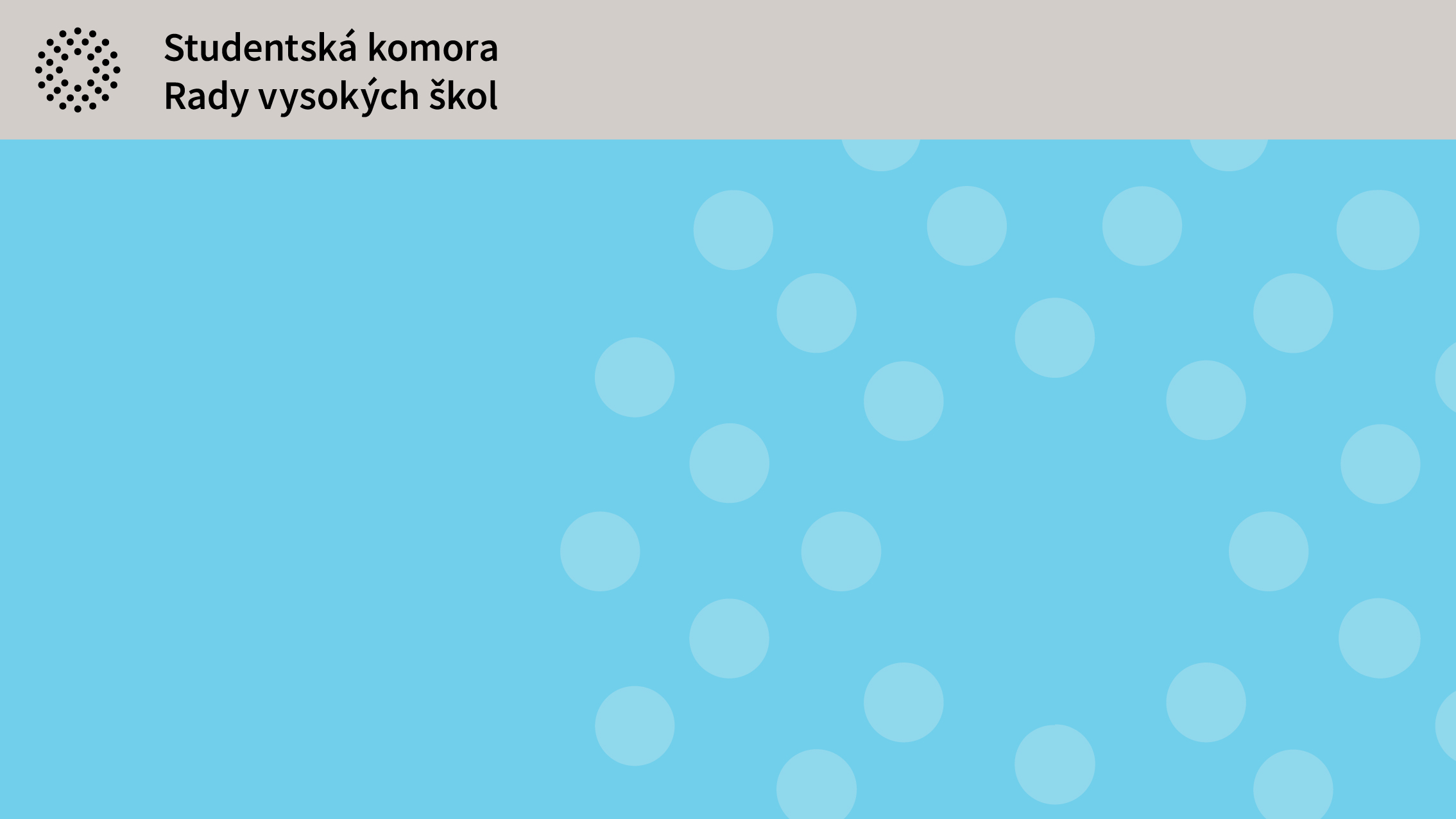 Informace ze Studentské komory RVŠ
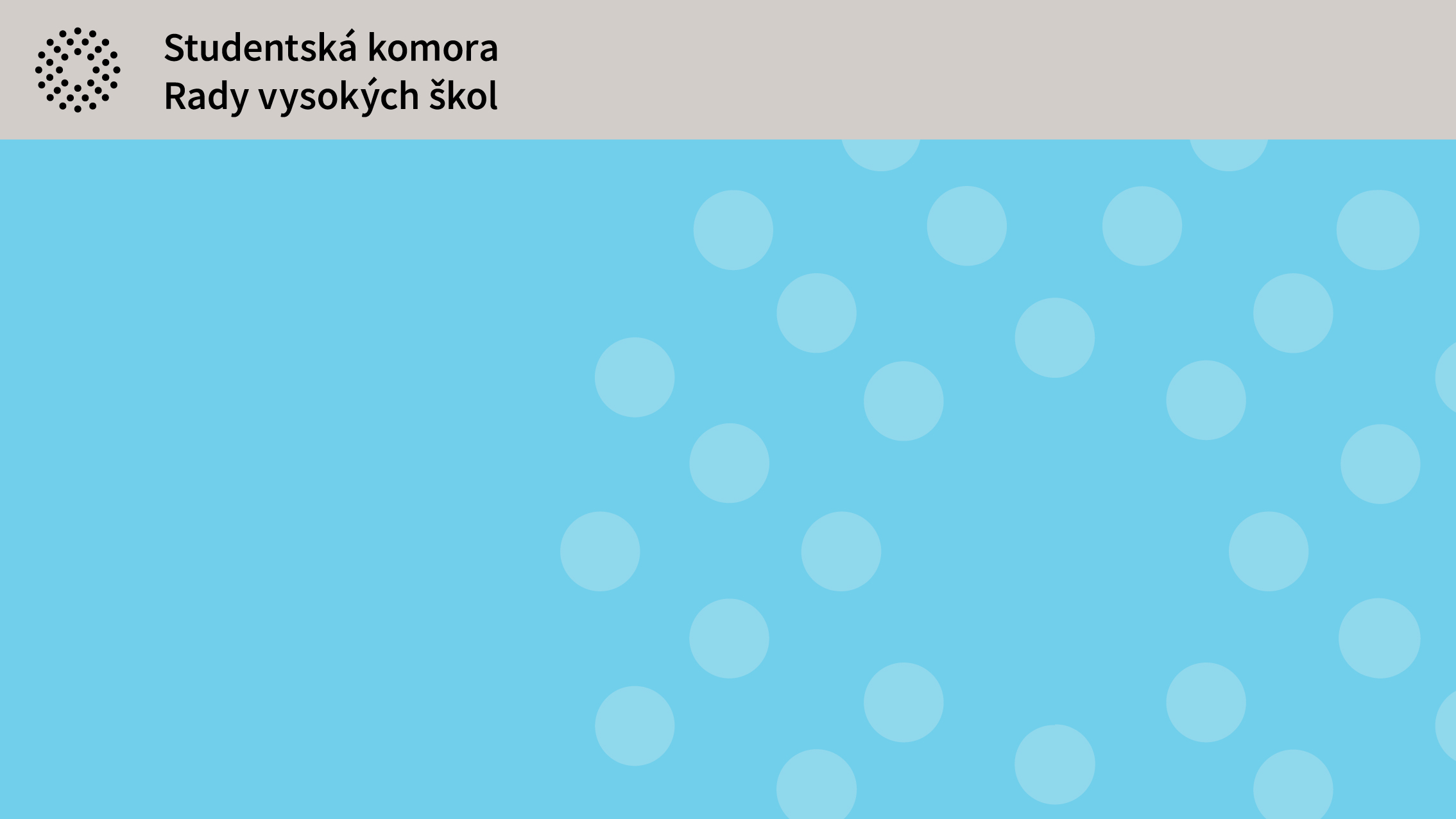 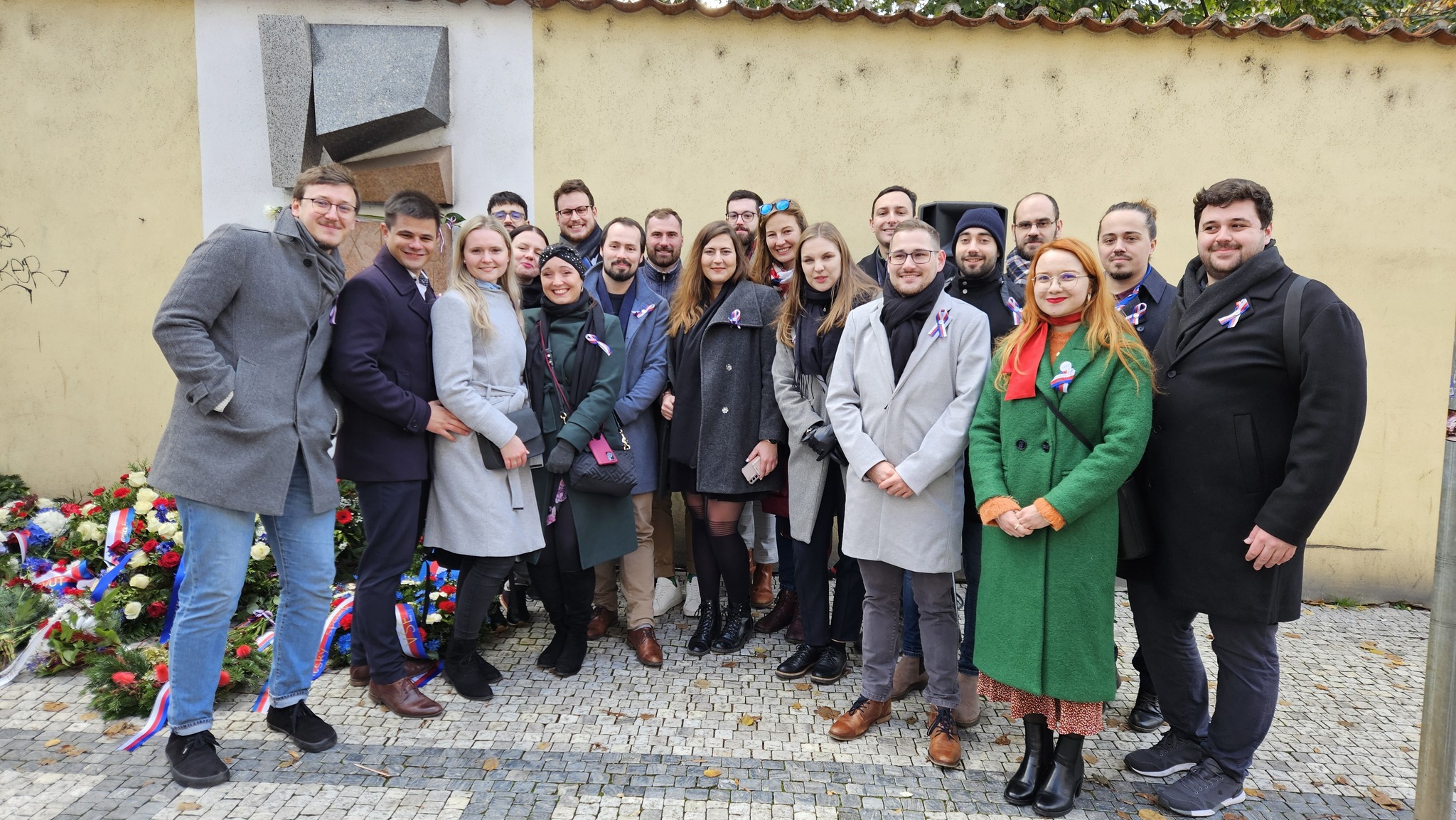 17. listopad
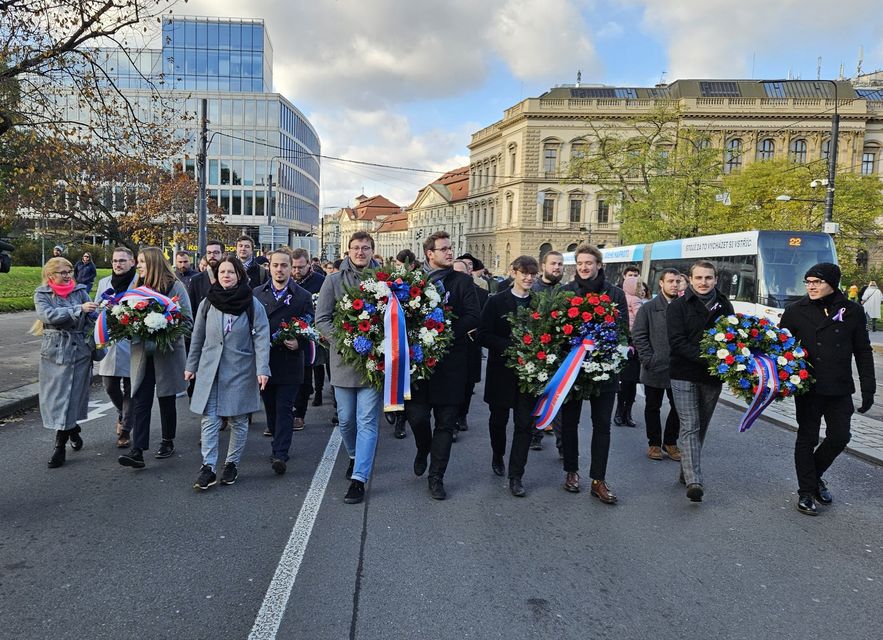 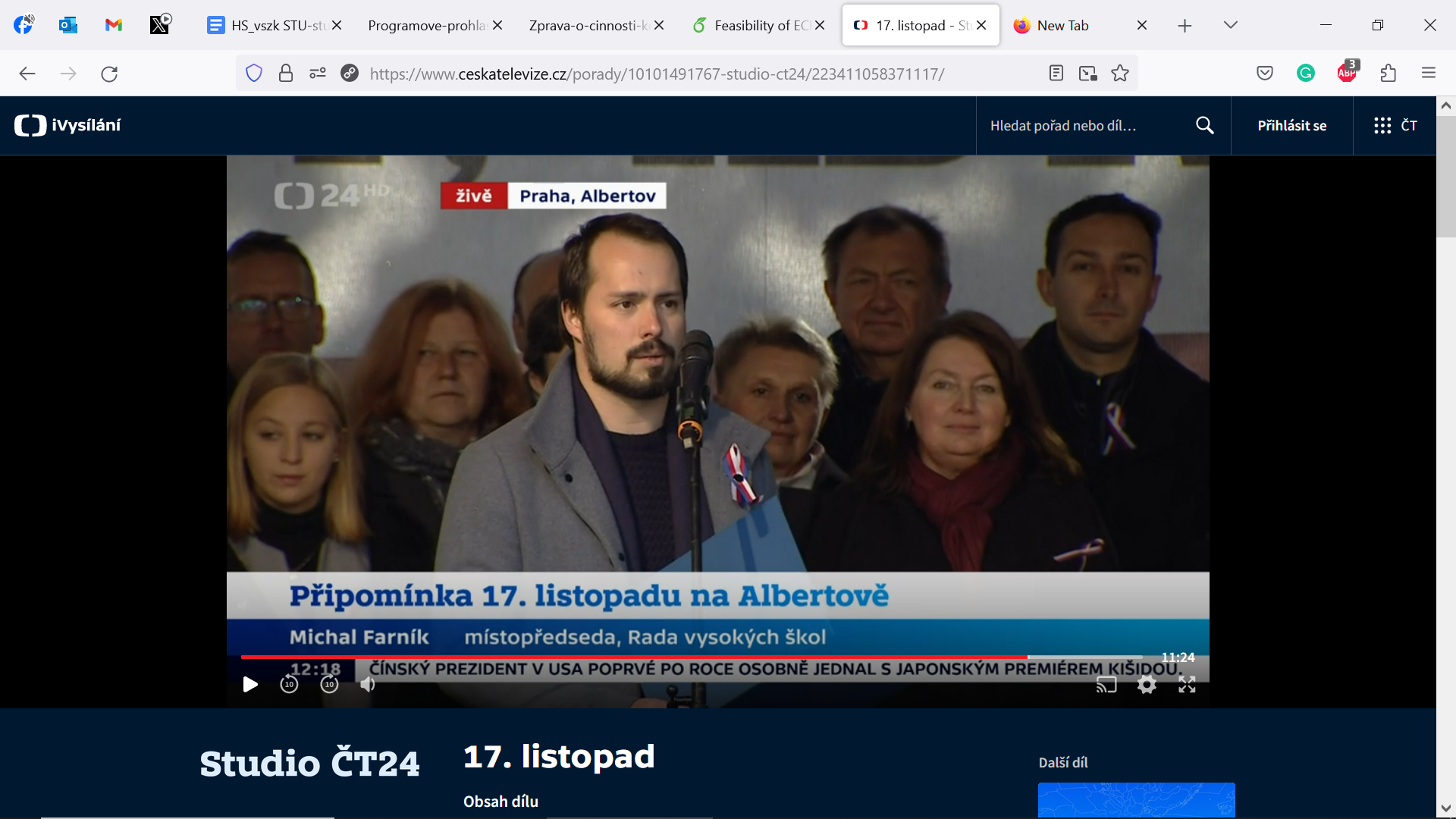 2
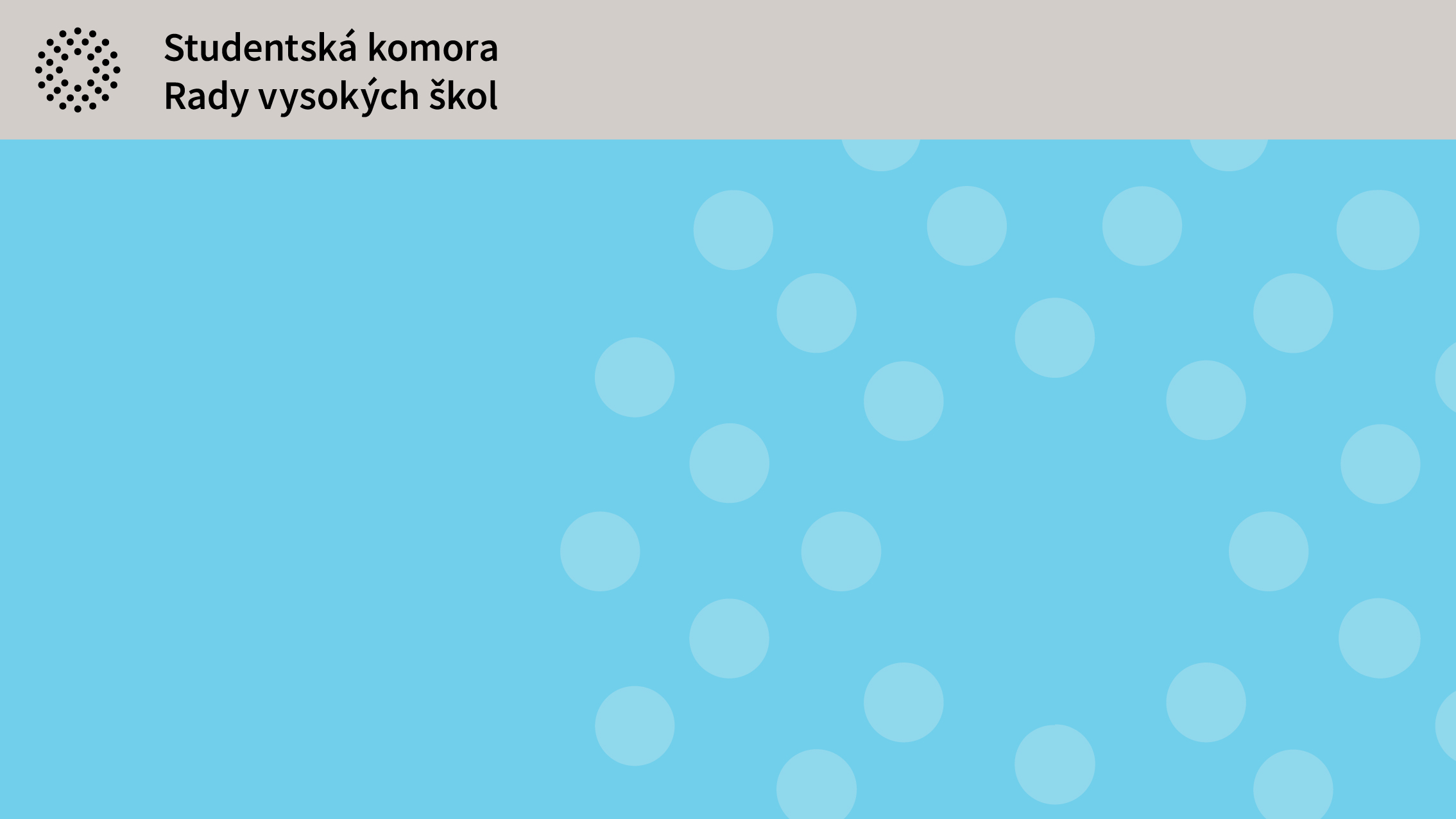 17. listopad
K televizním vystoupením ;)
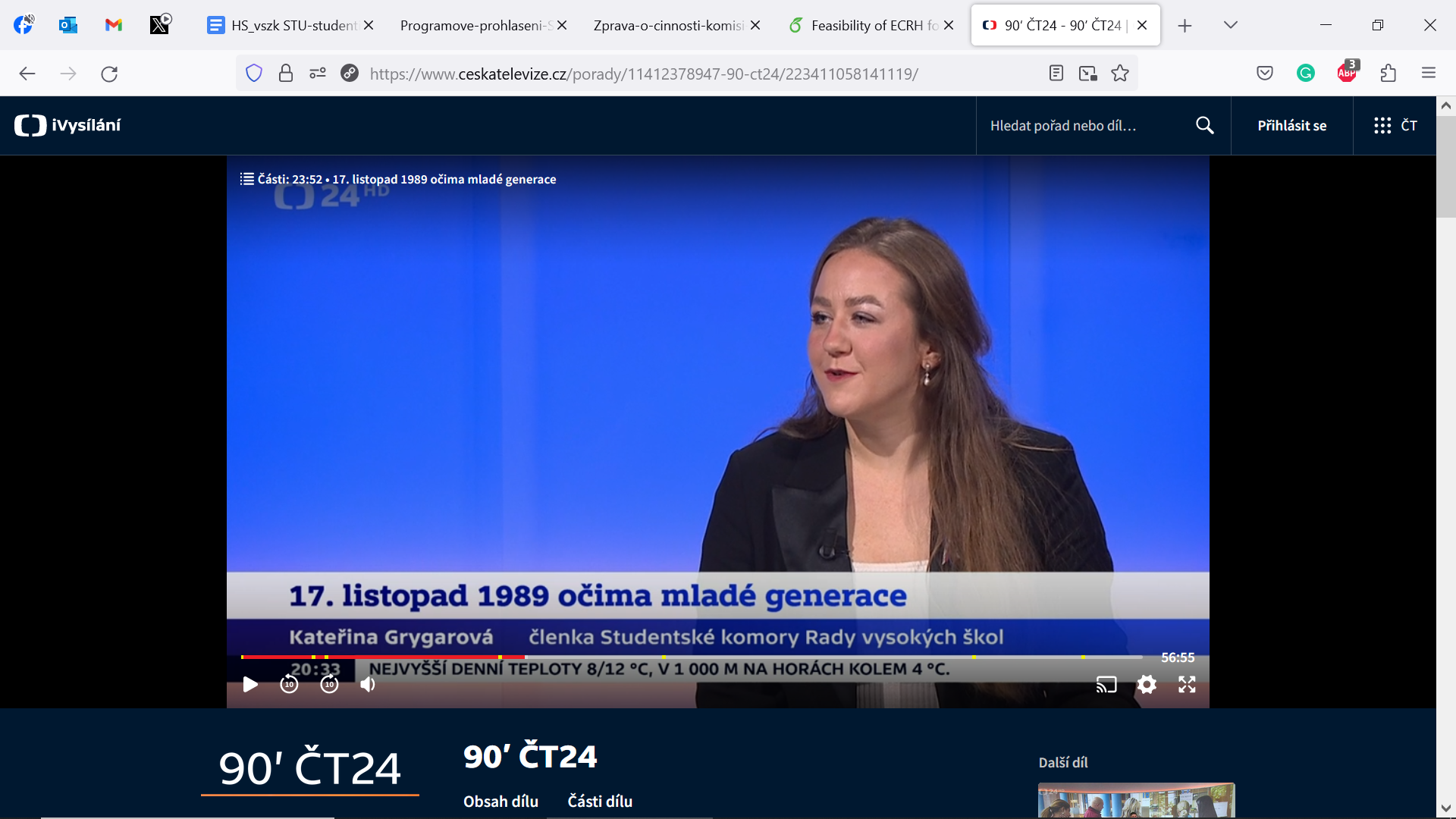 3
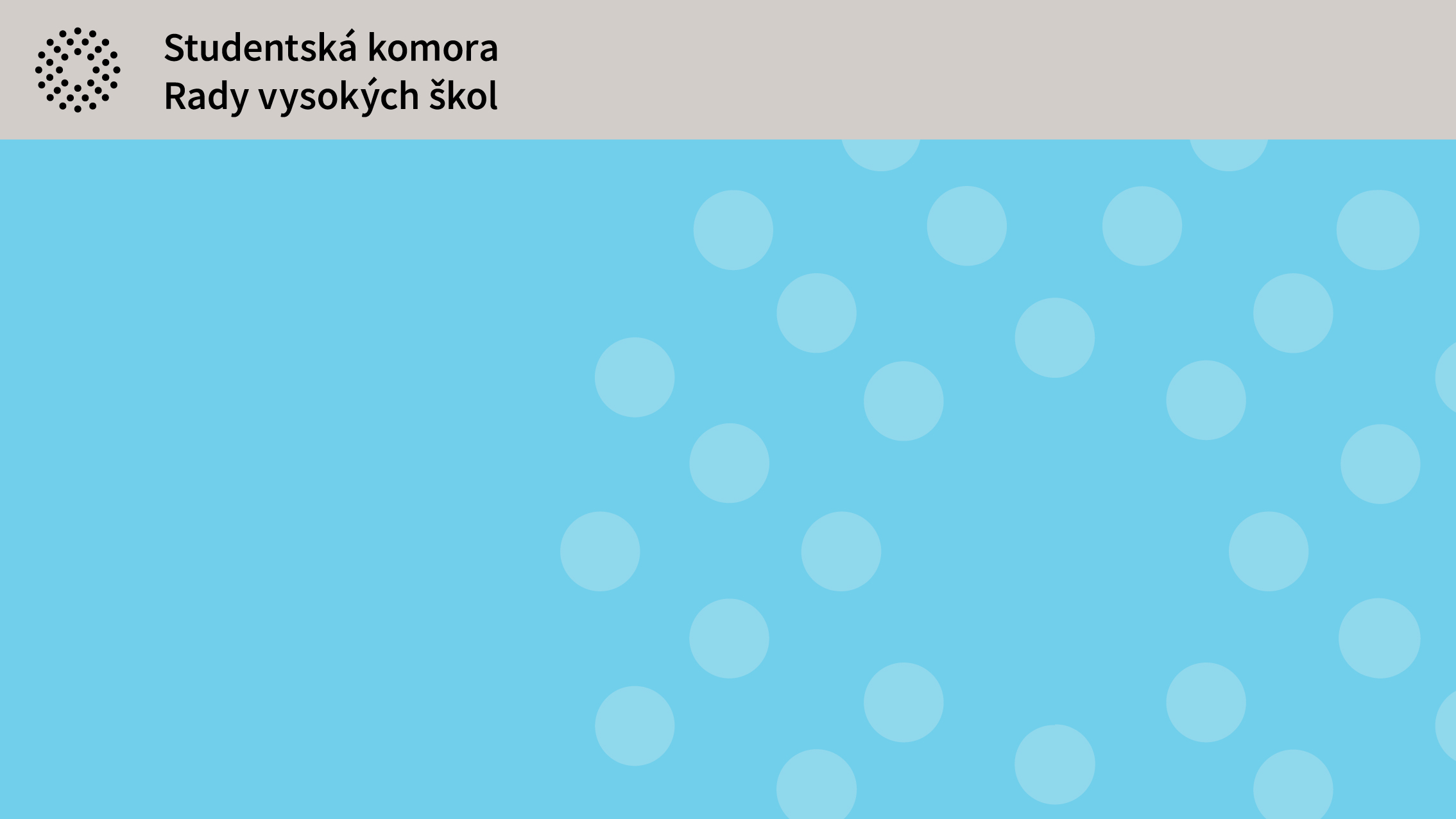 Reprezentativní činnost.
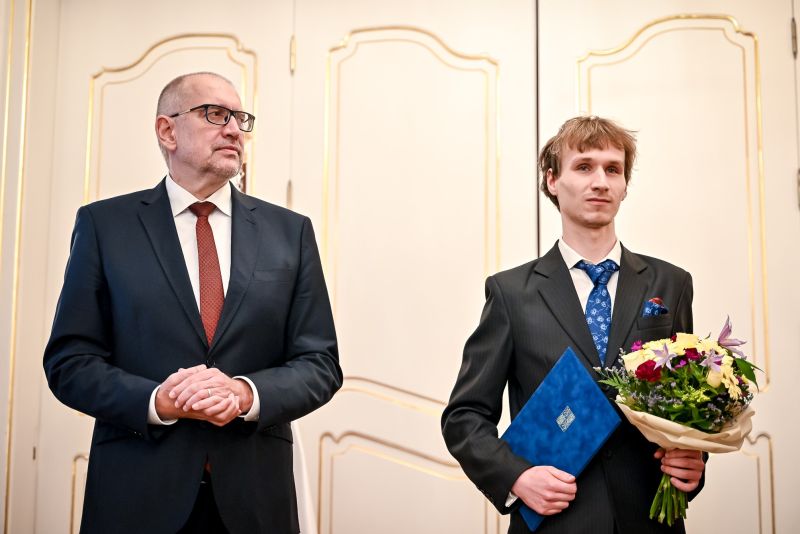 Předávání Cen ministra školství
 a překvápko
 Ondra Havelka za pedagogickou činnost
4
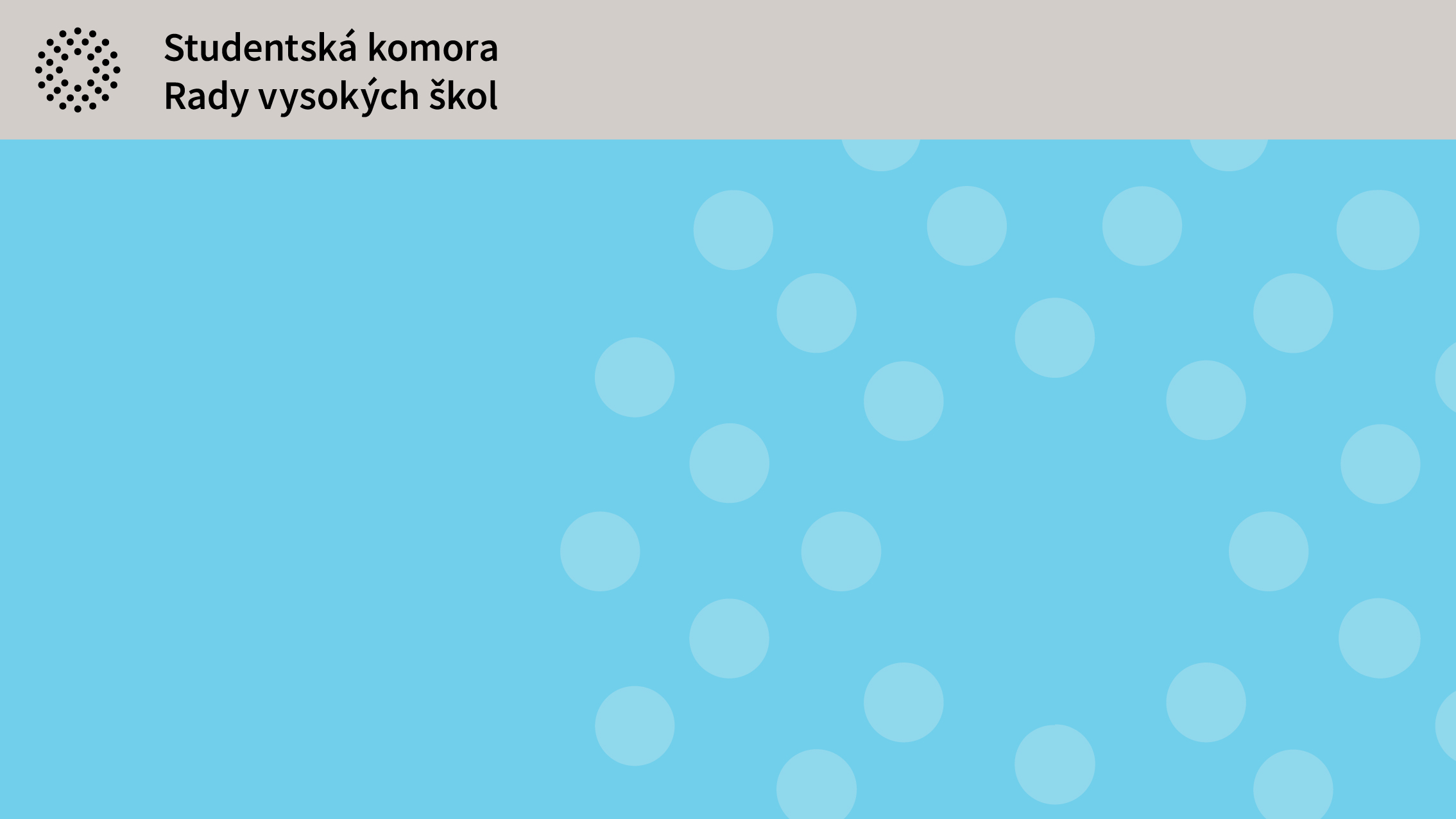 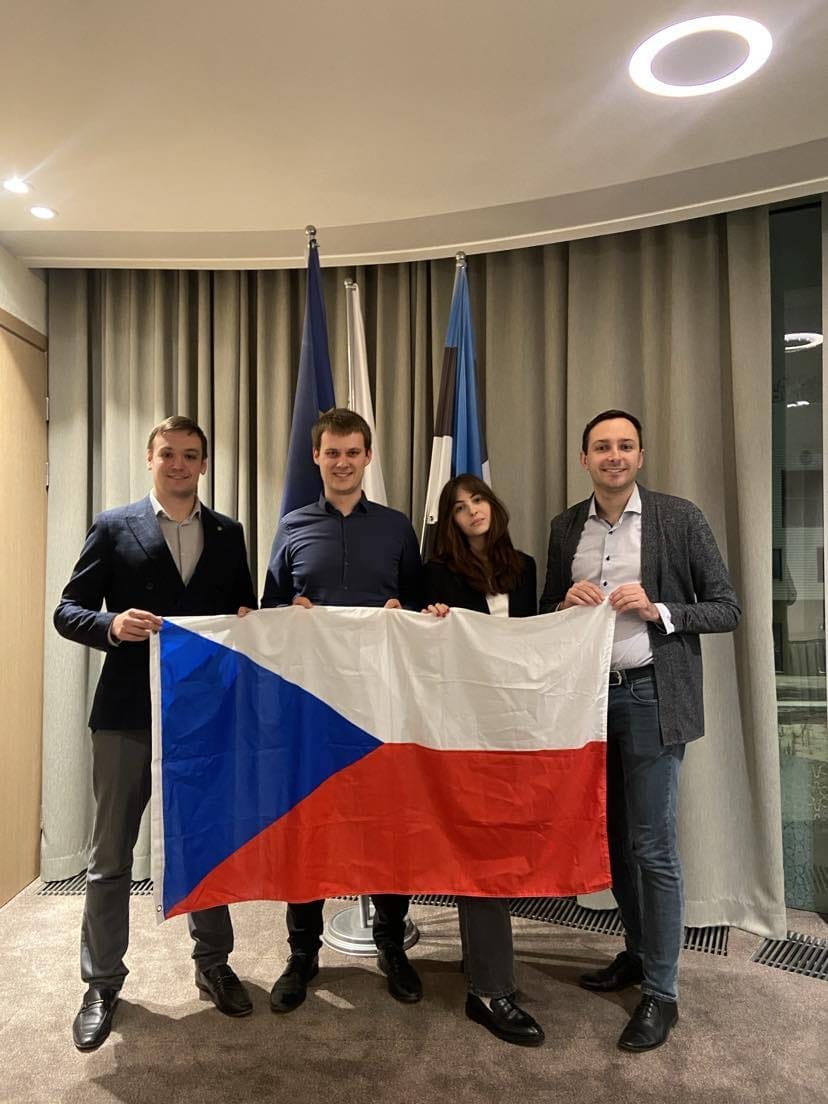 Reprezentativní činnost.
Board Meeting ESU v Estonsku
AI statement
Rozpočet a členské příspěvky
Izrael vs. Palestina
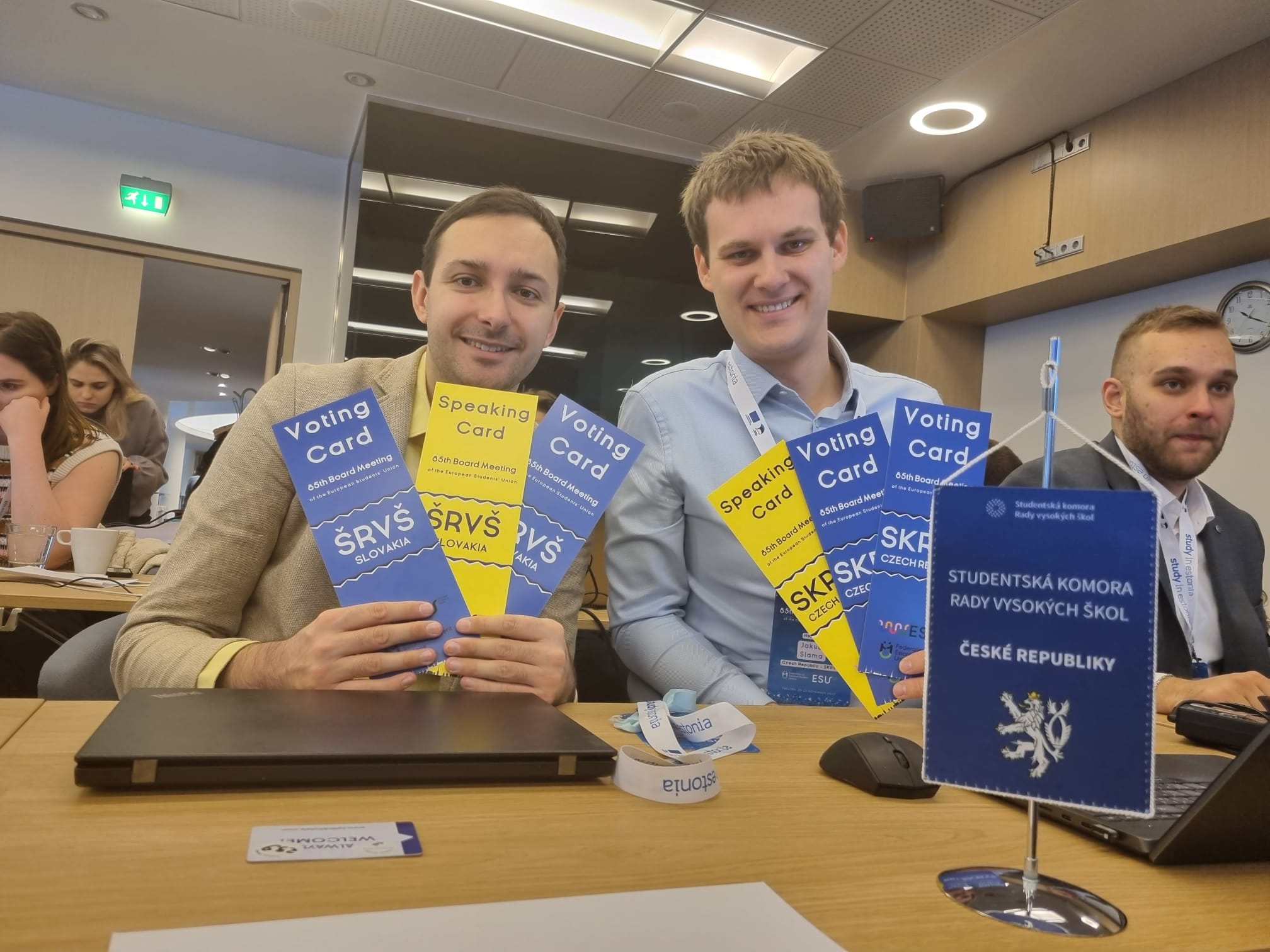 5
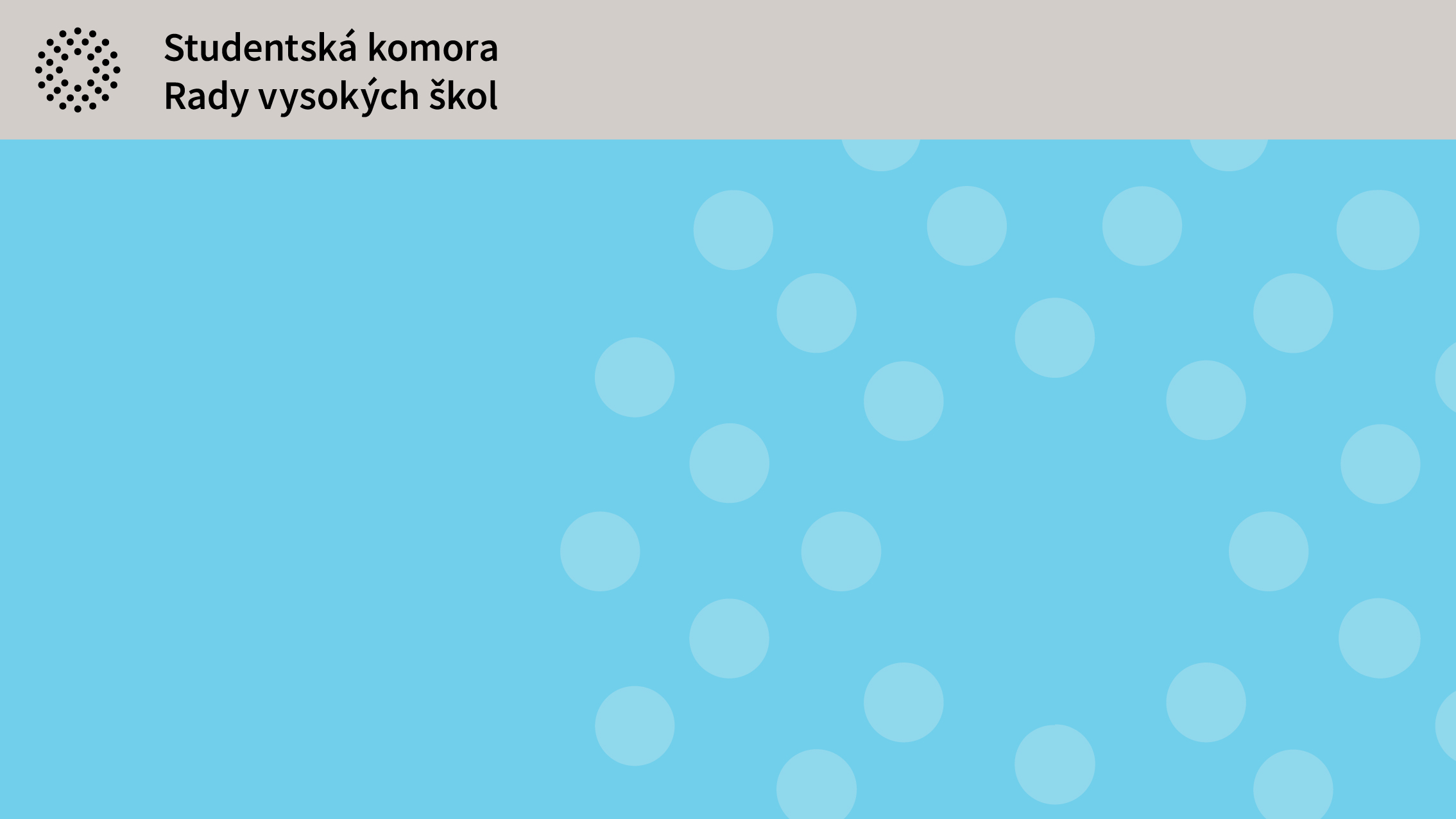 Závěrečná zpráva SK RVŠ za stálé zasedání 2021-2023.
6
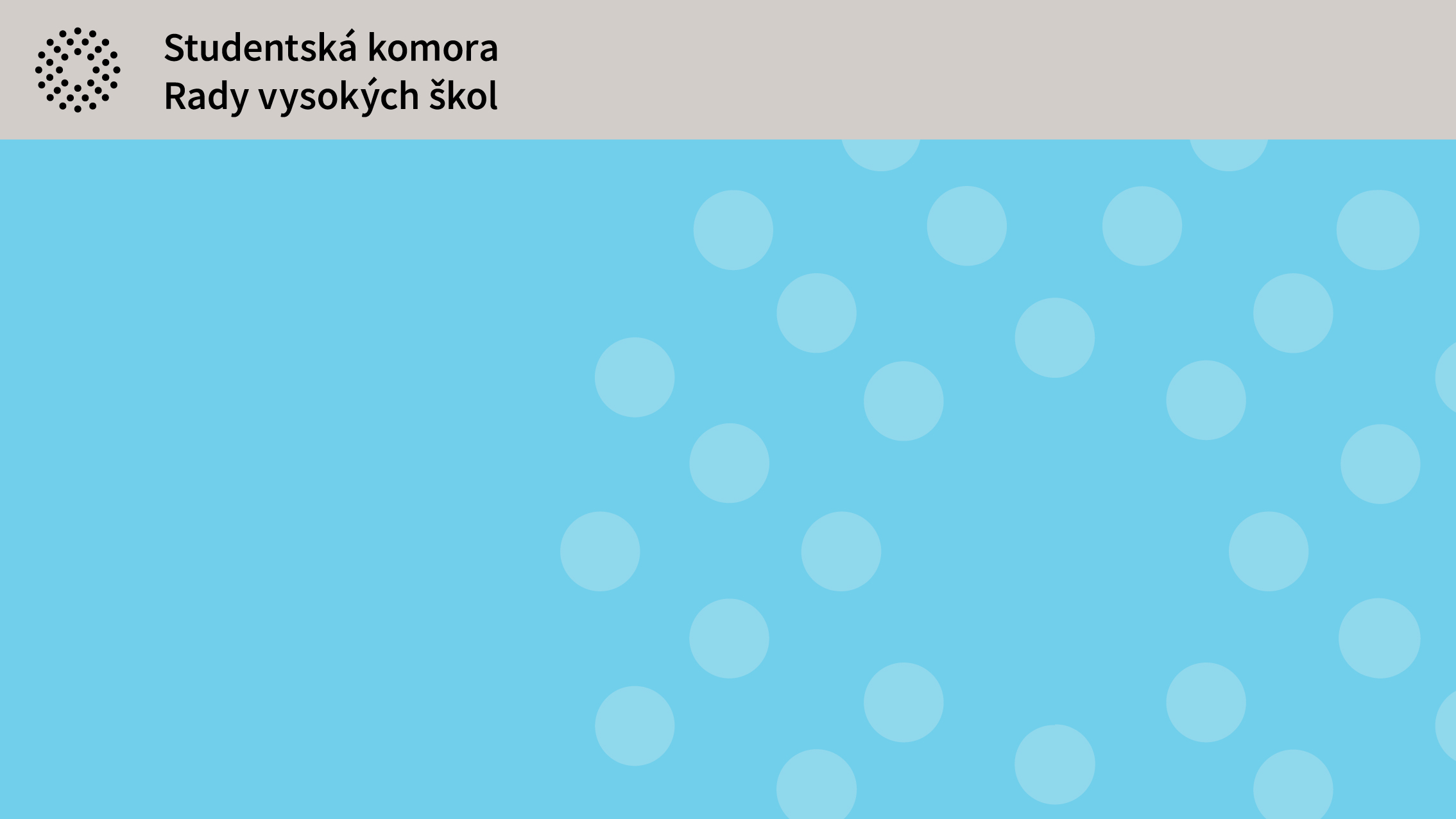 Plnění programového prohlášení:
V programovém prohlášení je cca 46 „měřitelných“ cílů a proklamacíZcela splněno		13	
Částečně splněno		24
Nesplněno			  9
7
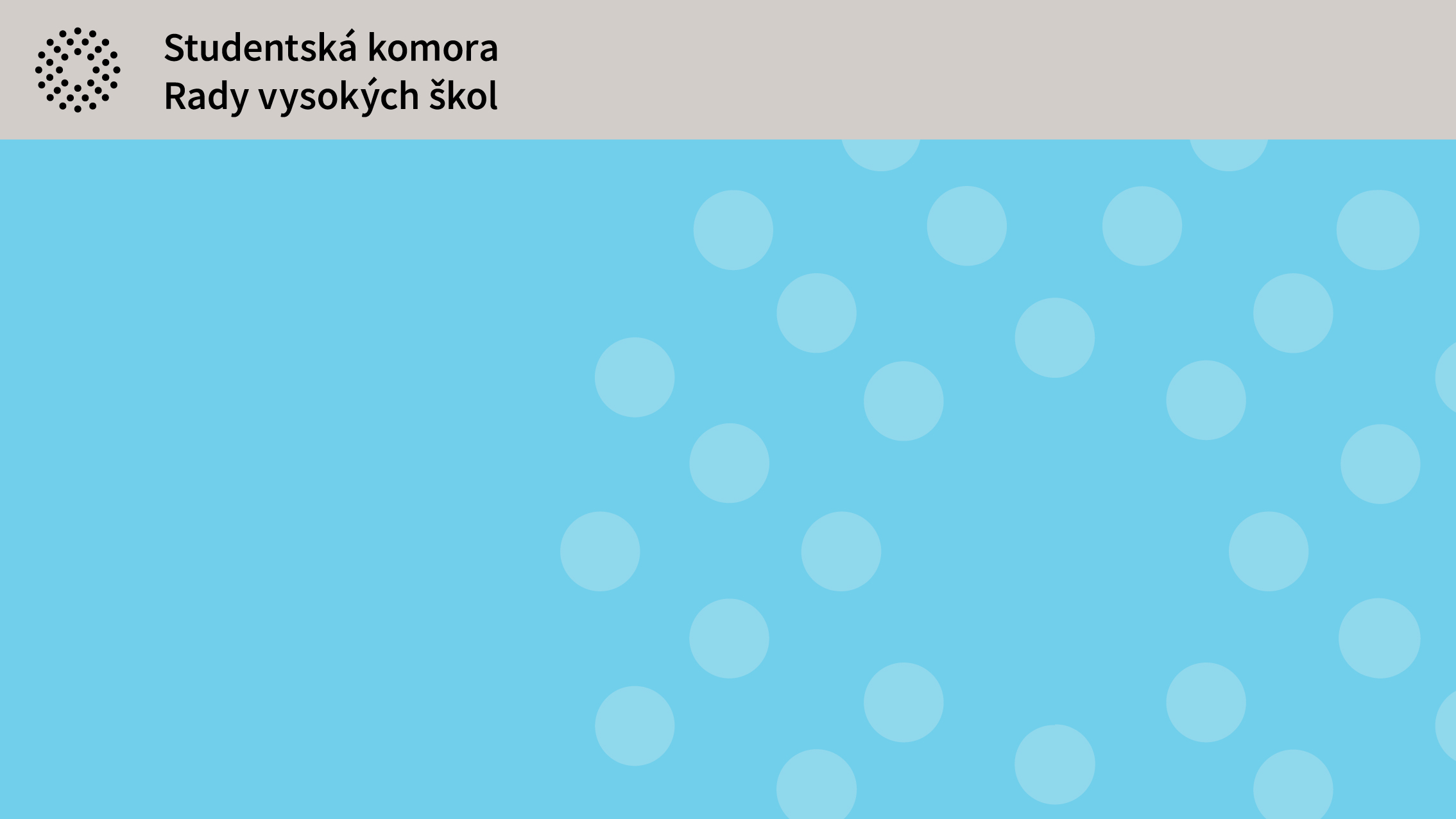 Komise.
Tvorba podkladových materiálů:
 Analýza statusu doktorandů
 Standard školitele
 20 věcí pro univerzitu 21. století 
 Přijímací řízení 
atd. atd.
8
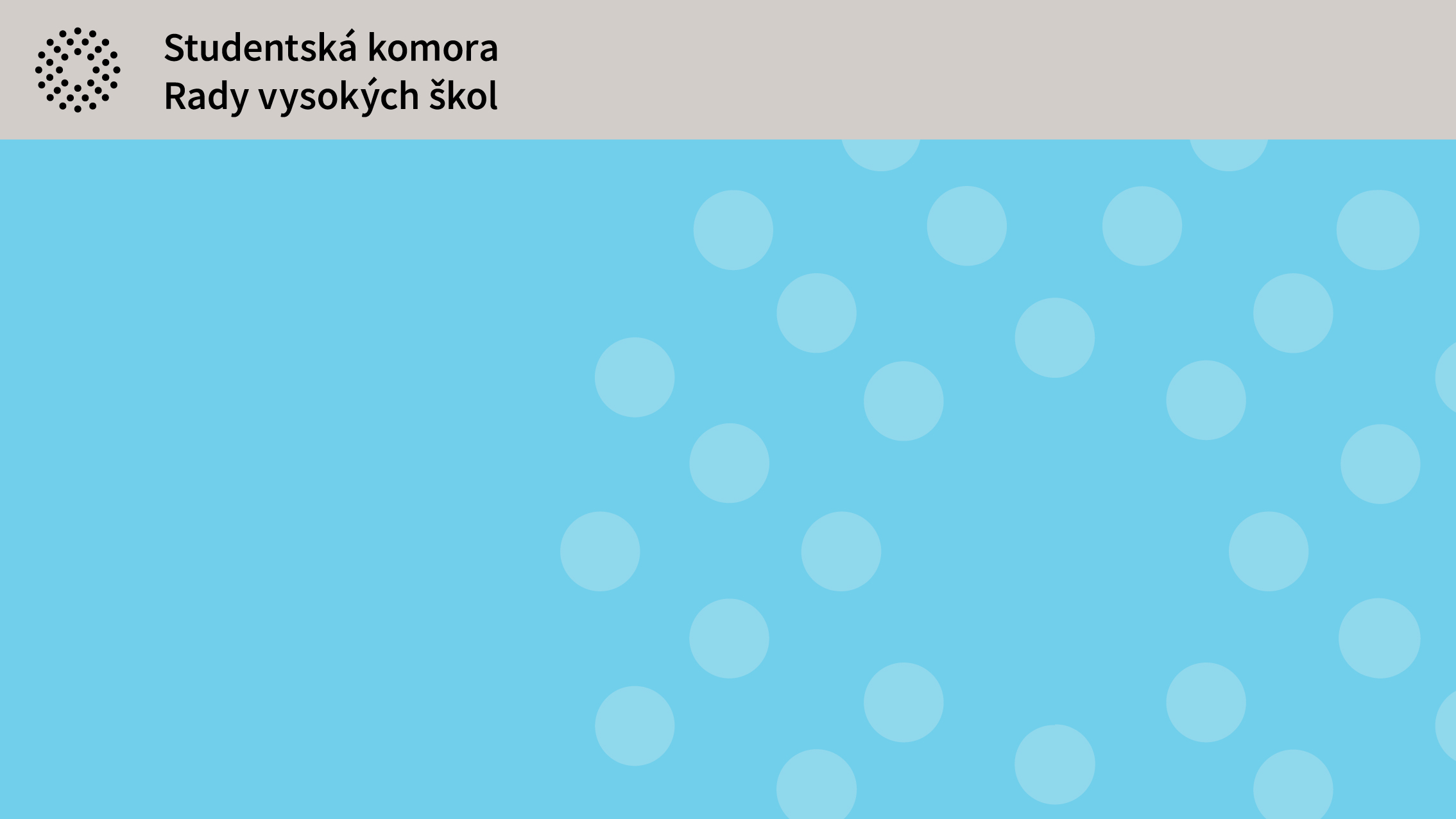 Organizace, akce a další.
Organizace komory (usnášeníschopnost, efektivita procesů)
 Vizuály, web, socky!
 Konference akademických senátorek a senátorů
 Ceny Jana Opletala
 Eurodoc Annual General Meeting 
 Board Meeting of European Students Union 
 Schůzky s ministry a dalšími stakeholdery
9
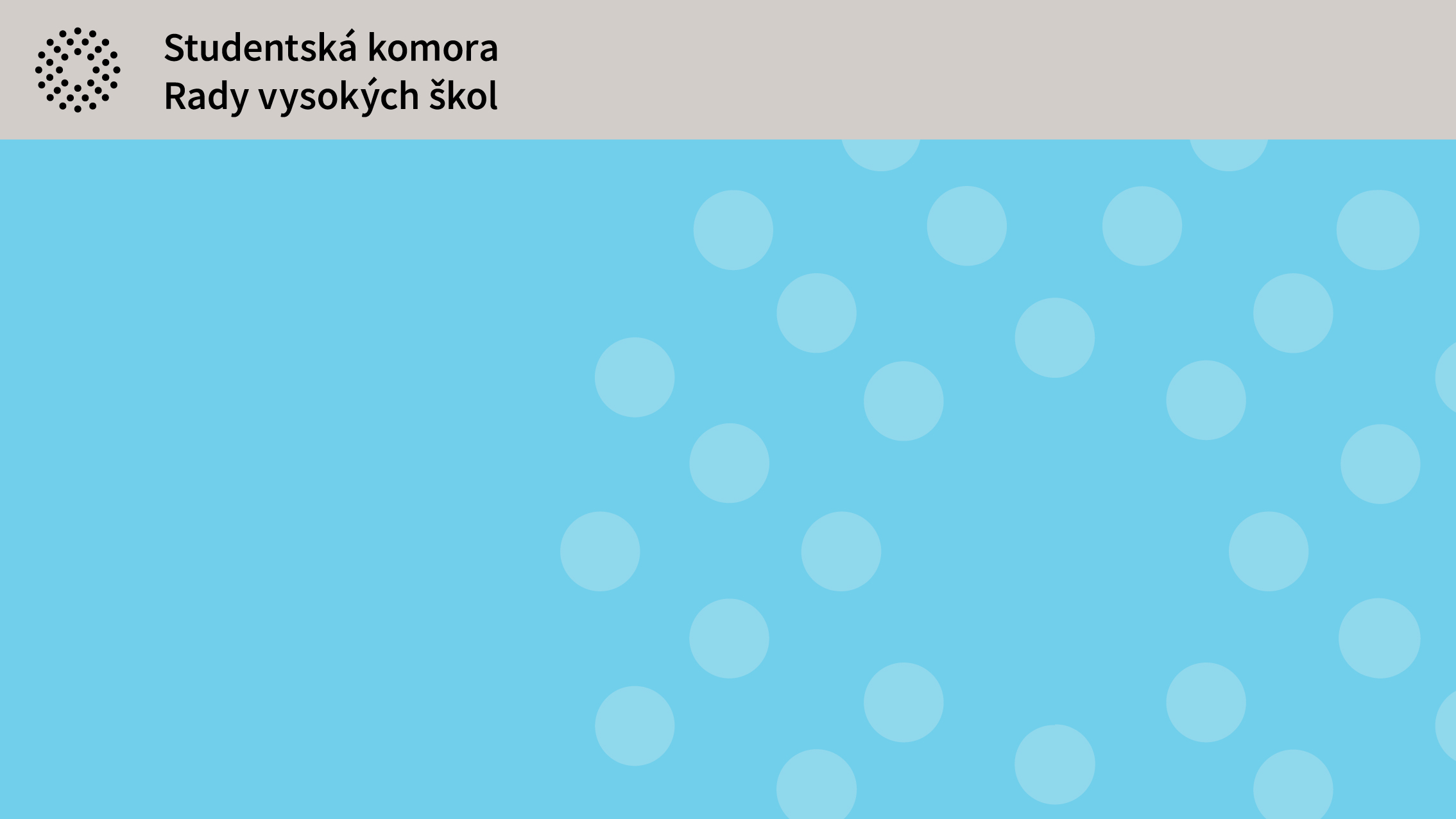 Podpora RVŠ
Několikrát zmiňovaný strukturální deficit prohloubený vyššími náklady na nový formát Cen Jana Opletala.
Usnesení:Předsednictvo RVŠ podle zásad hospodaření SK RVŠ navyšuje finanční prostředky na činnost SK RVŠ v roce 2024 o 100 000 Kč.
10
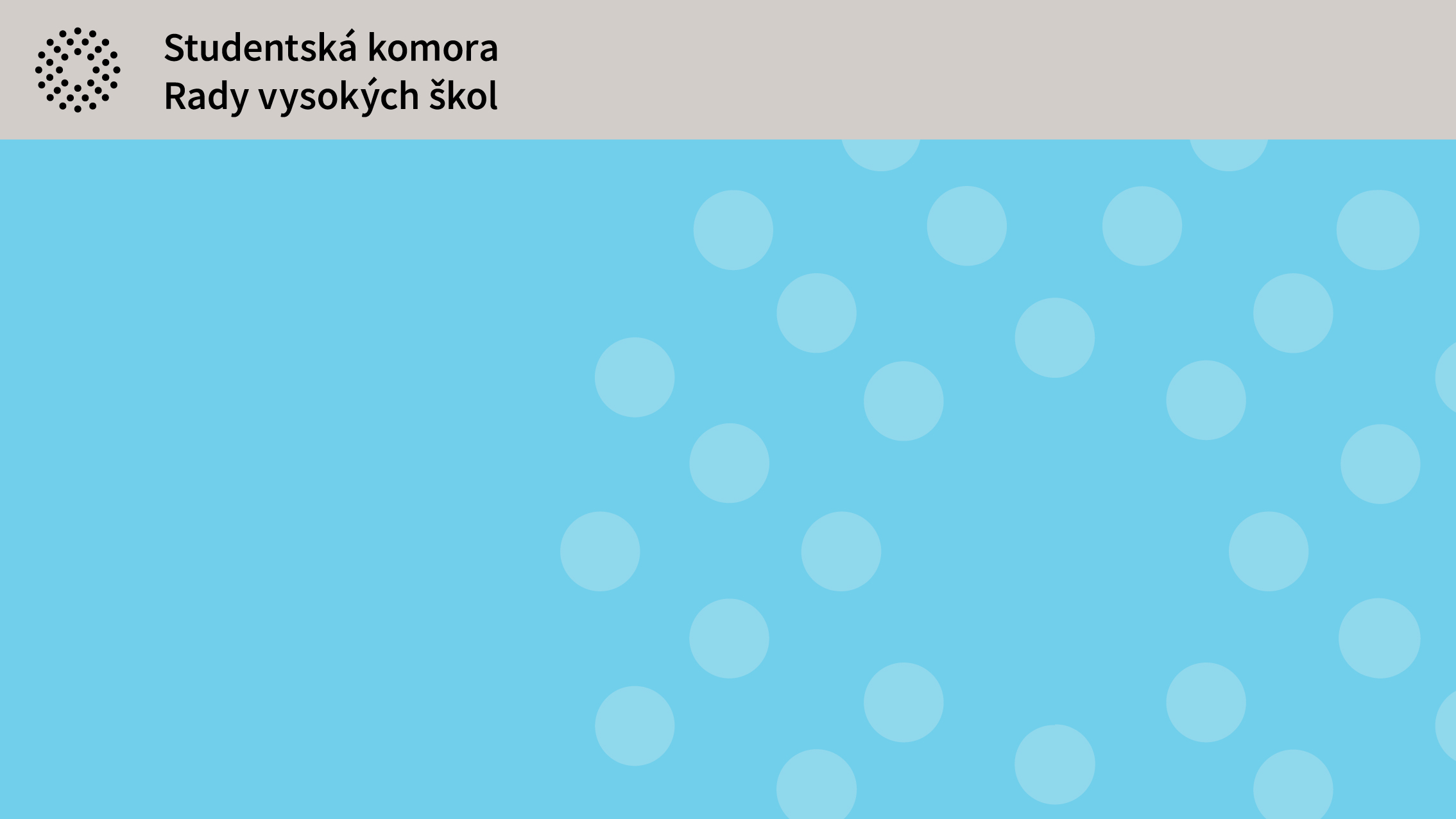 Usnesení:
Předsednictvo Rady vysokých škol bere na vědomí informace ze Studentské komory RVŠ.
11